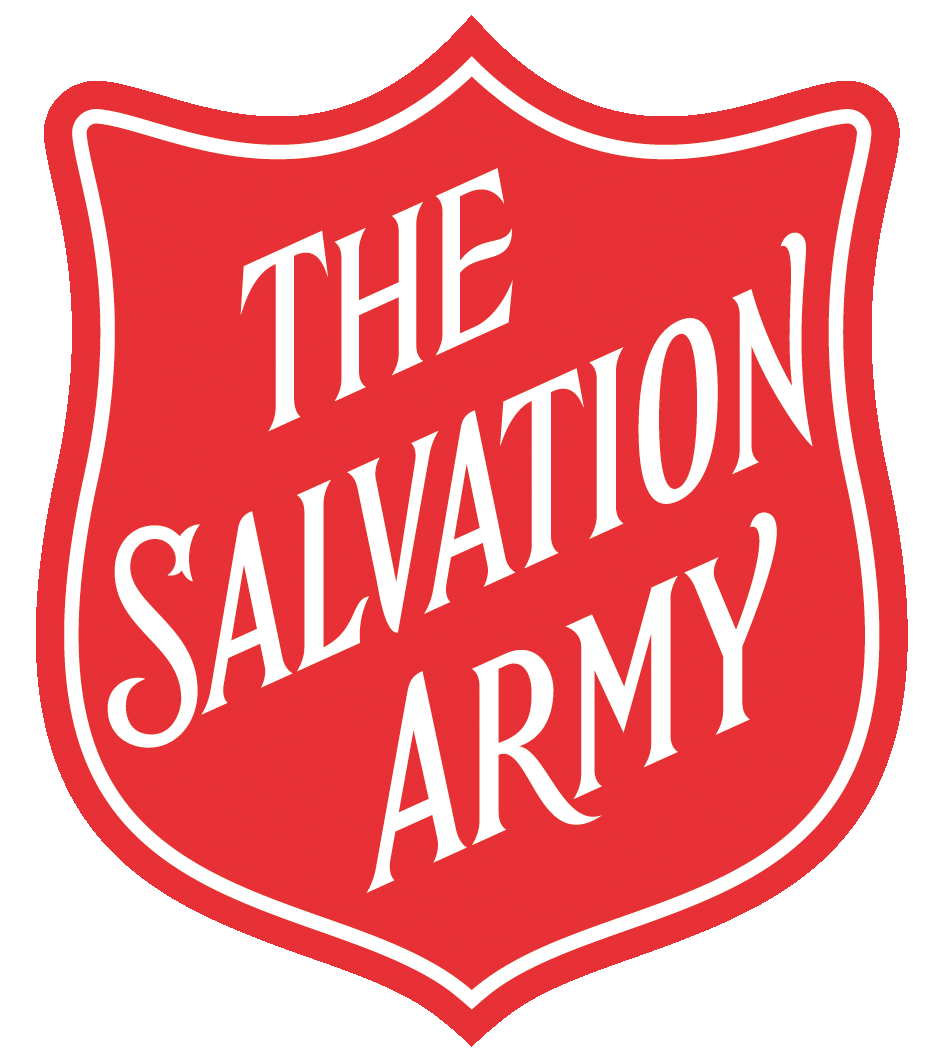 Schools and
Colleges
Unit
What was your 
first present?
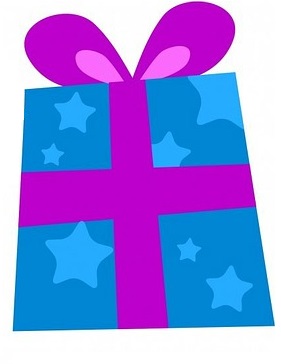 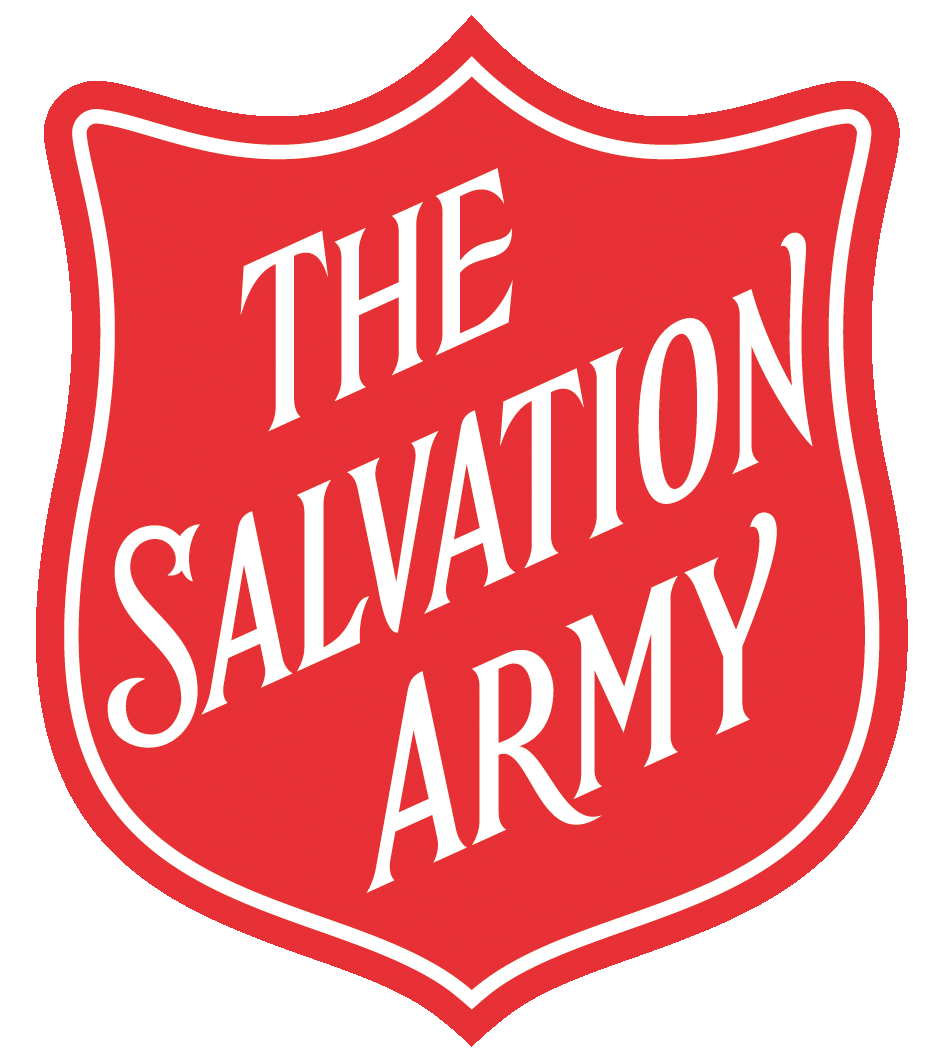 Why do we give 
presents?
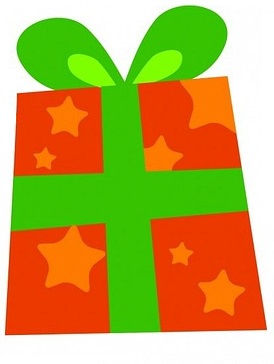 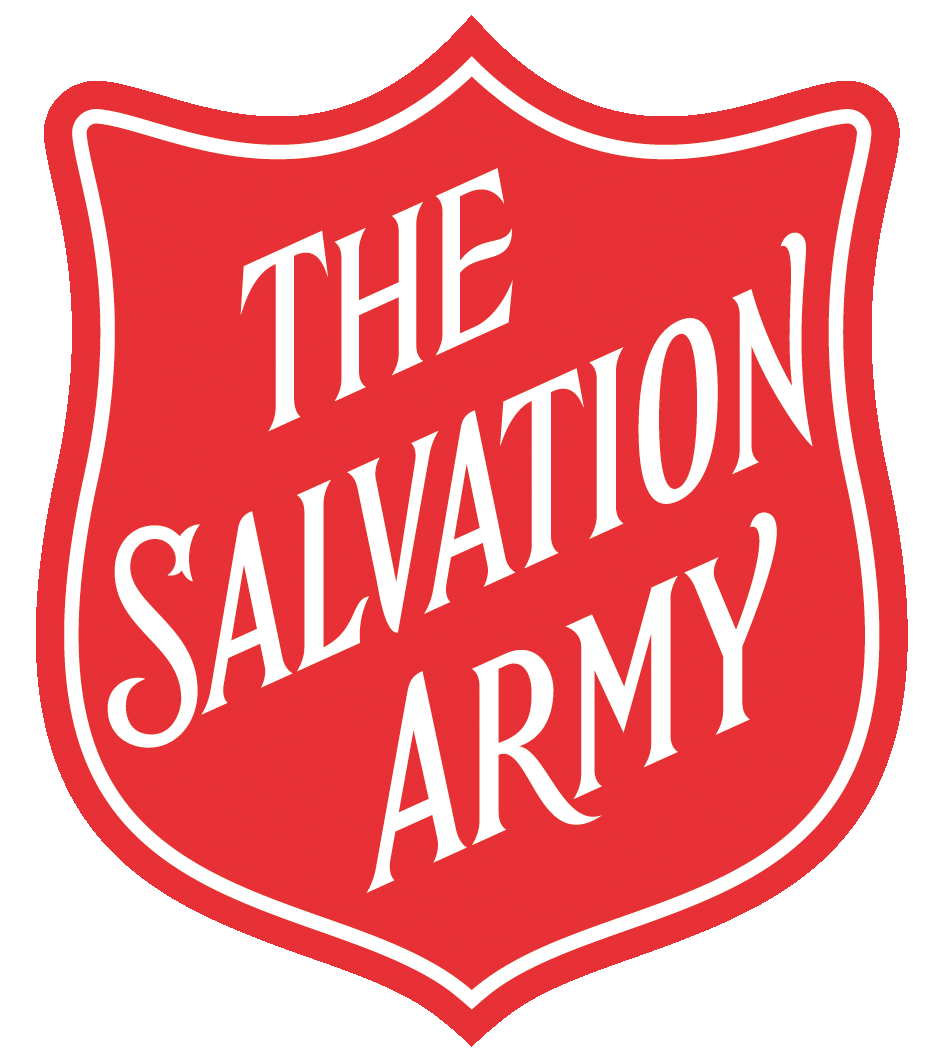 Why do we wrap
 presents?
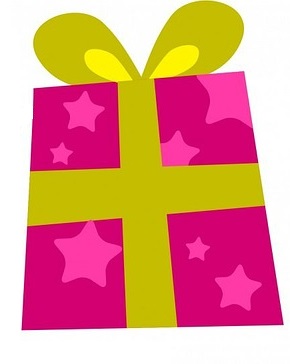 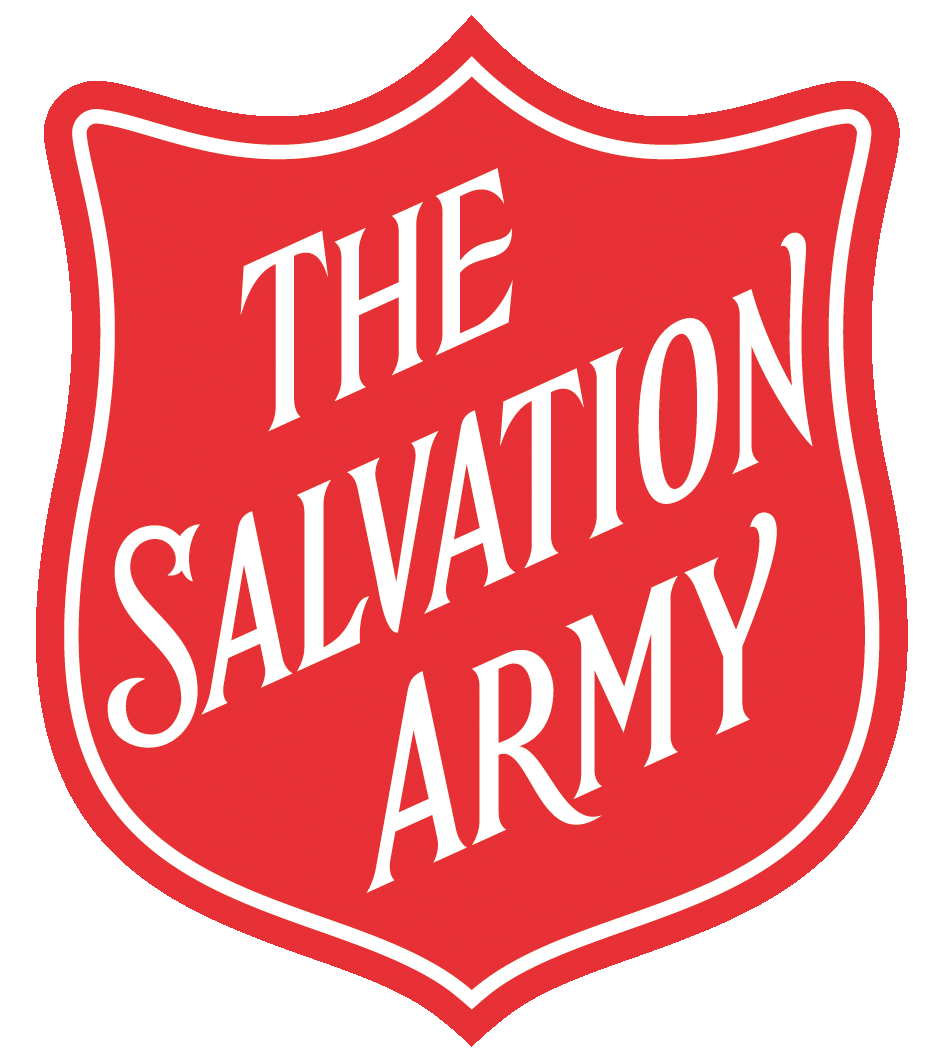 Should a present
always be a surprise?
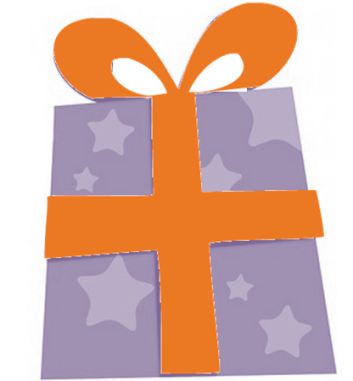 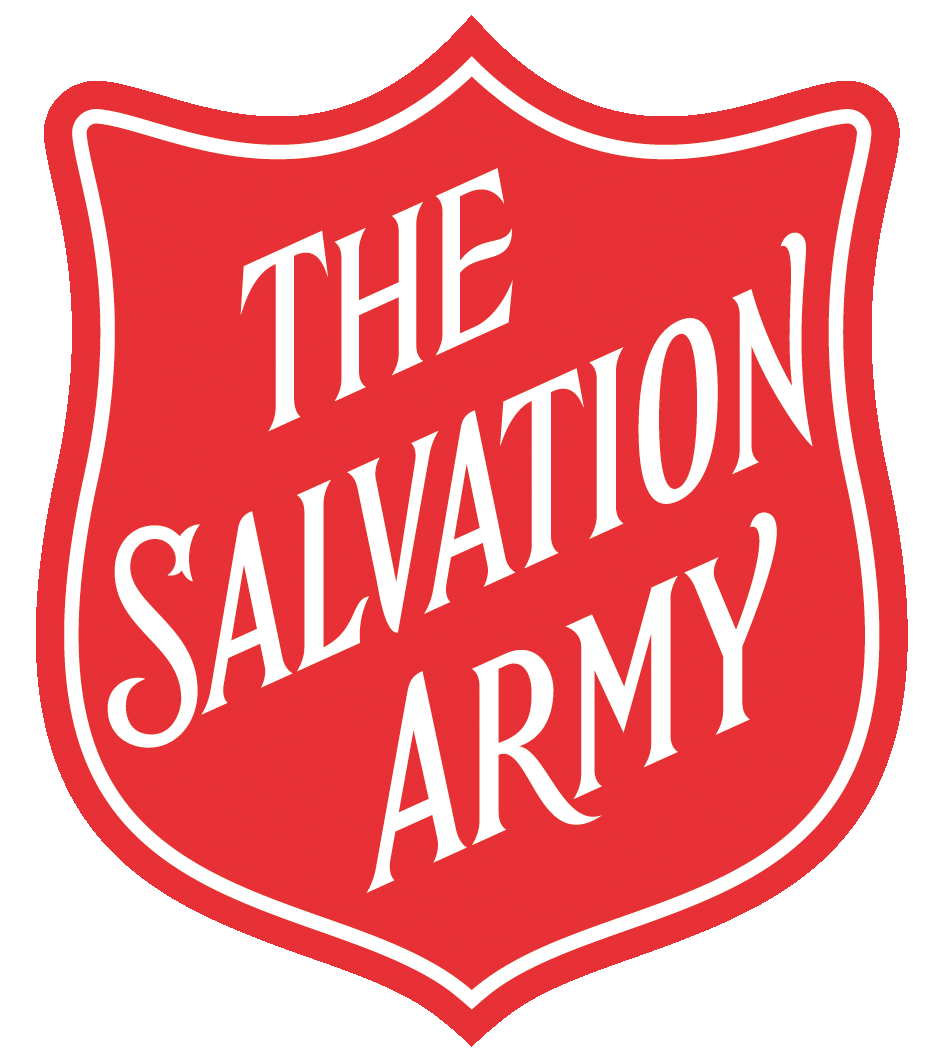 Is there a present 
you are given 
every year?
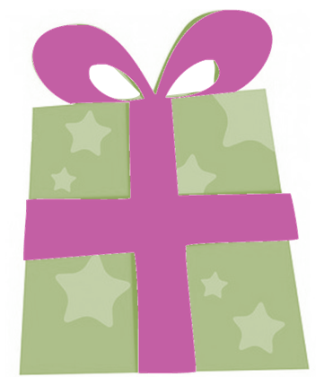 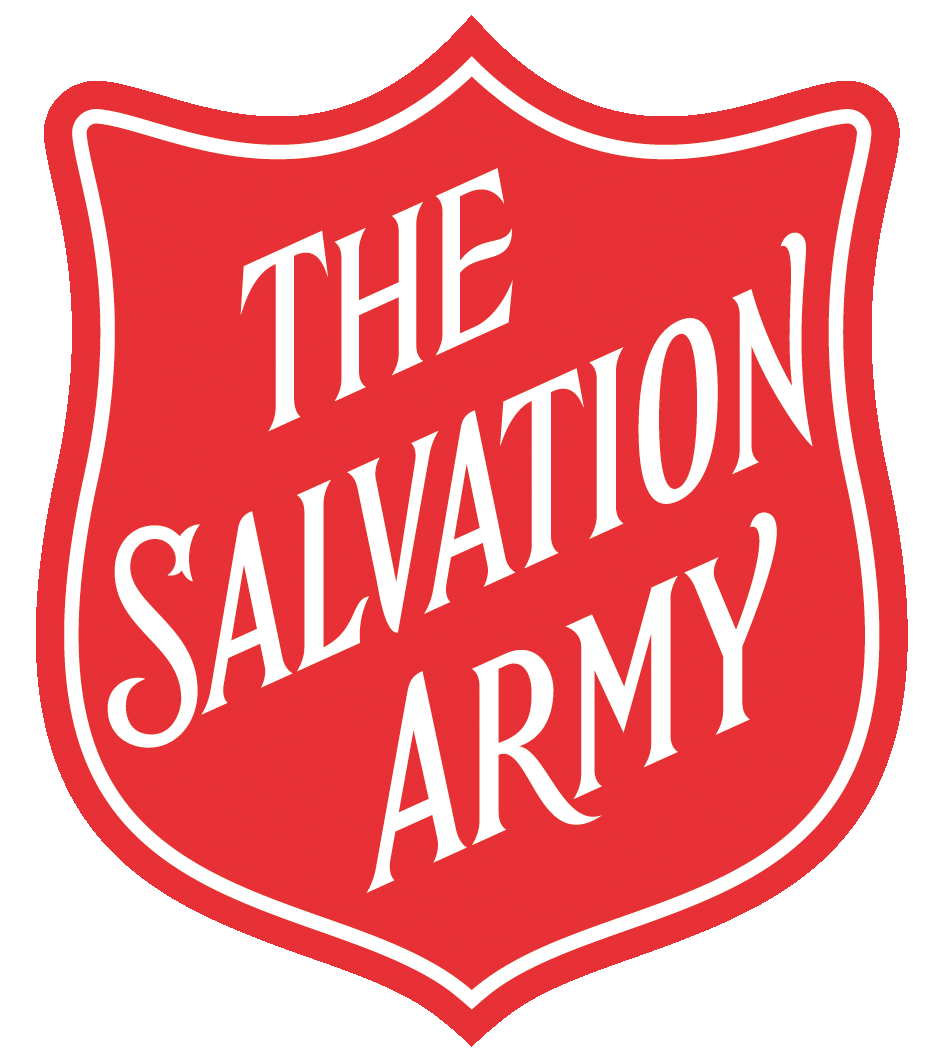 Can you remember all
the presents 
you have been given?
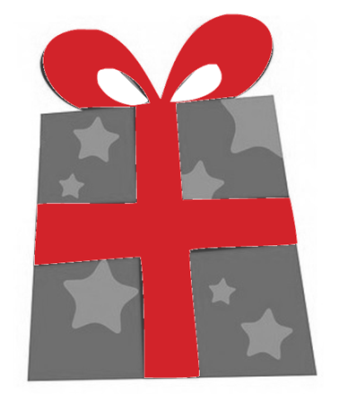 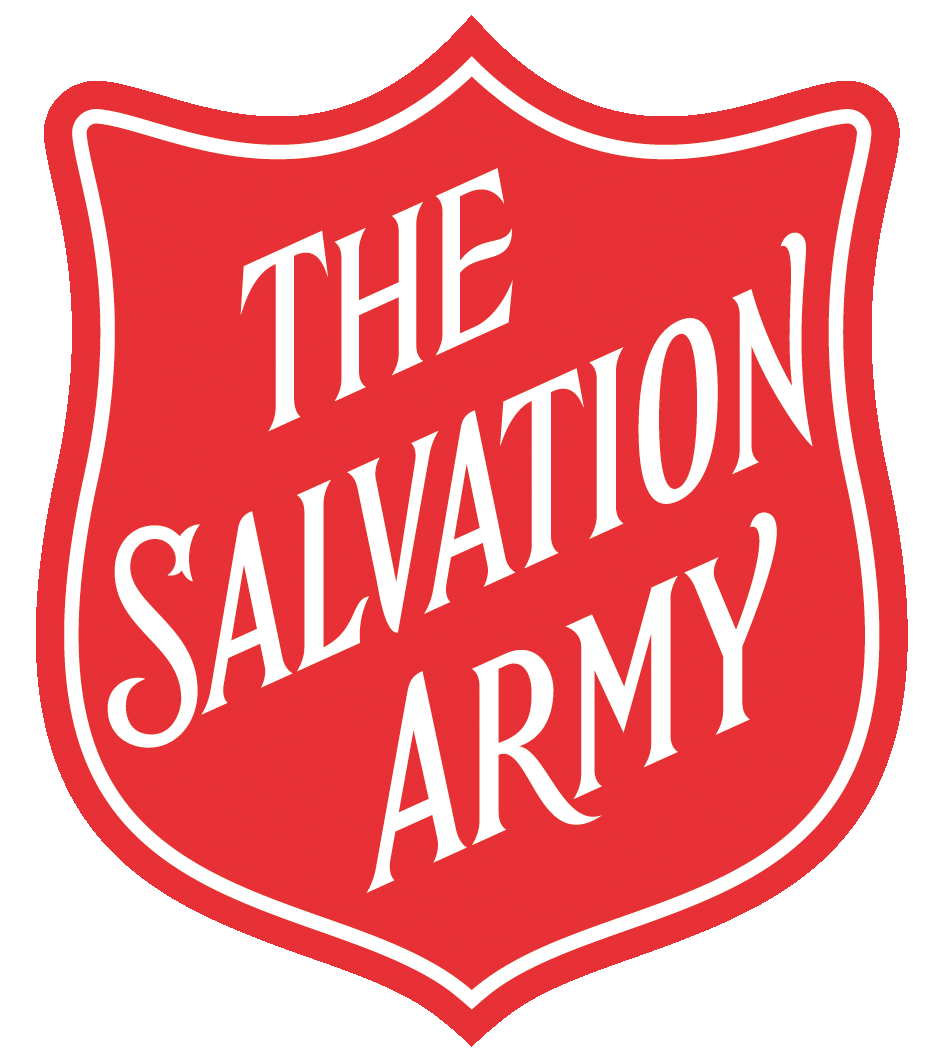 Giving 
presents
First present
Surprise 
 present
Wrapping
 presents
Remembering
 presents
Every year
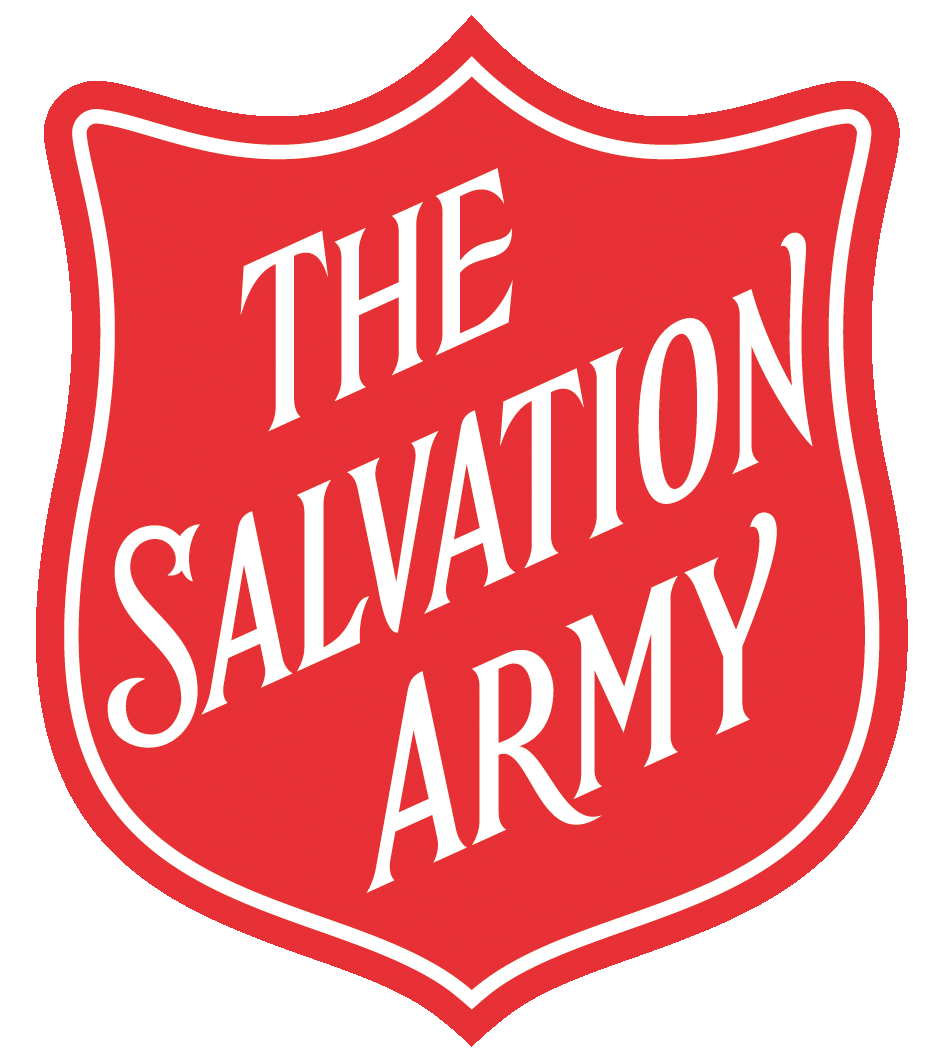 What is the best
Christmas present?
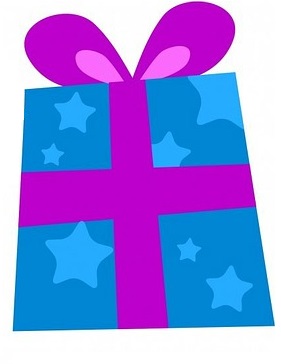 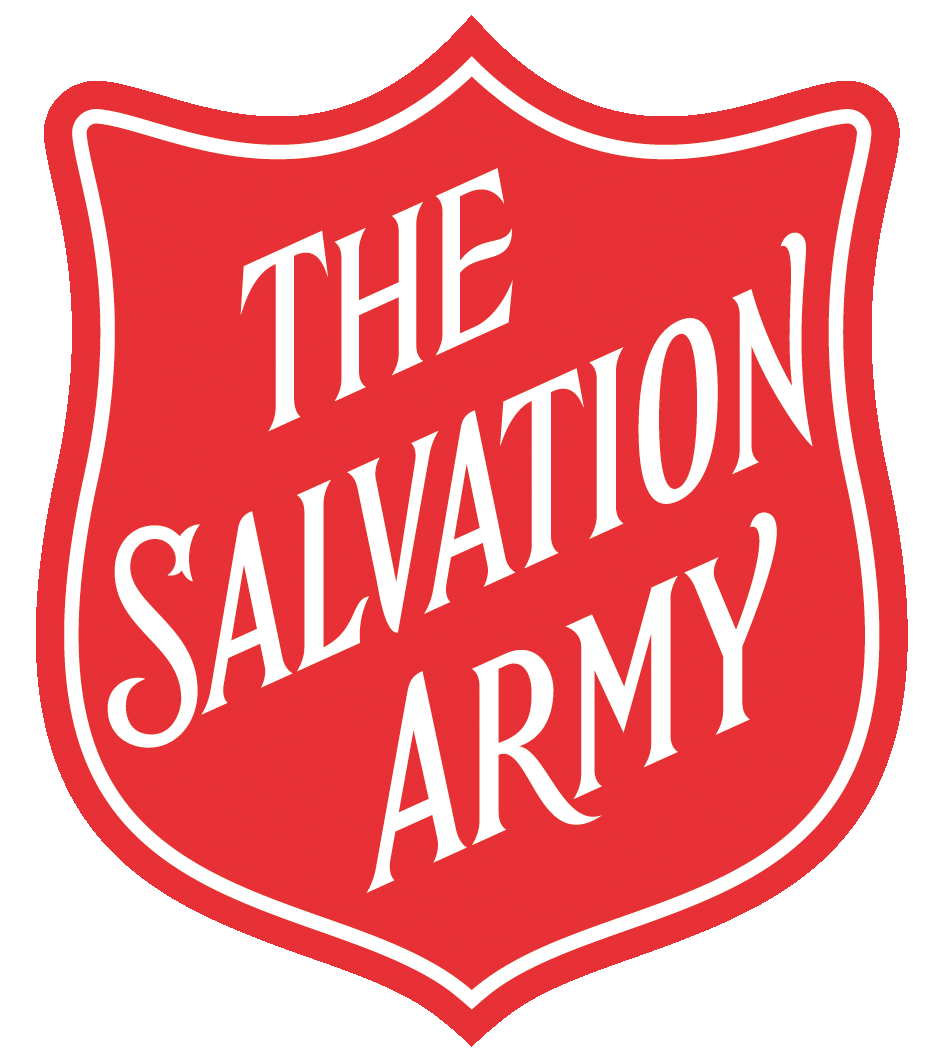 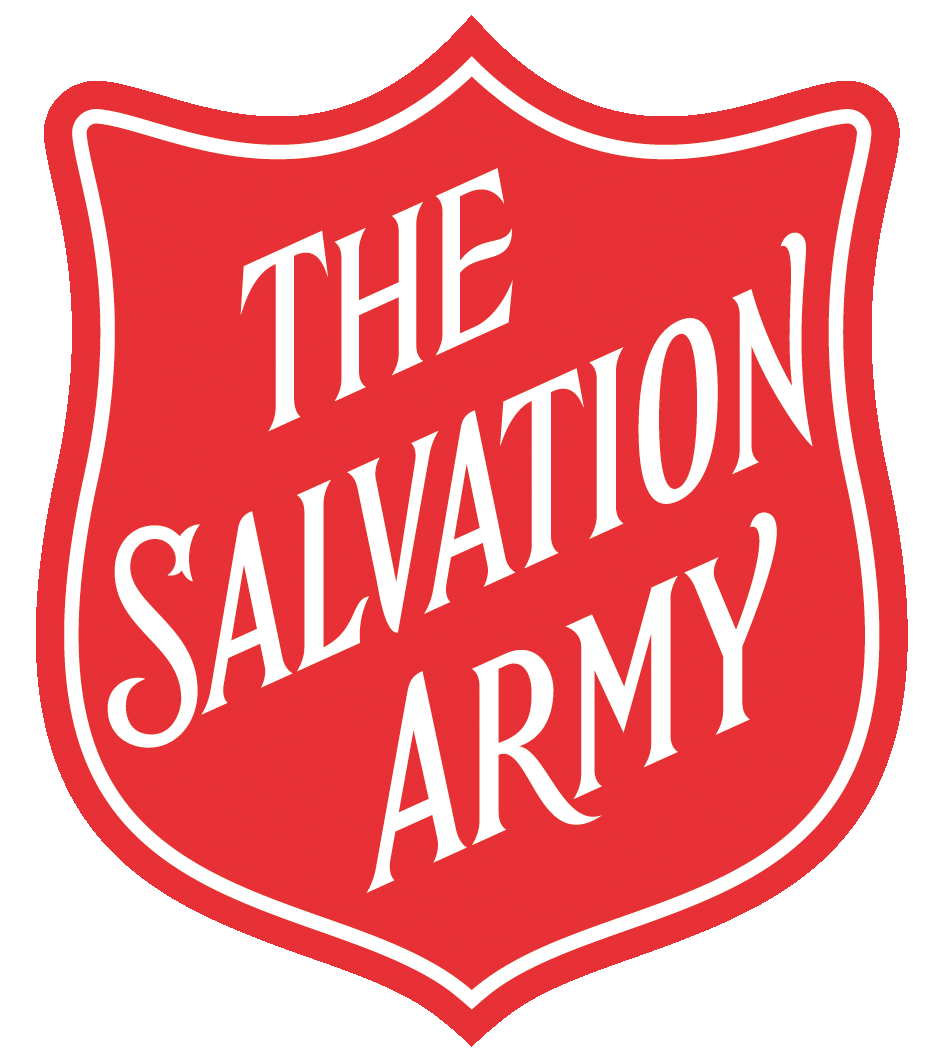